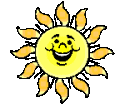 MÔN KỸ THUẬT
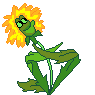 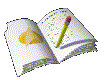 KIỂM TRA BÀI CŨ
Câu hỏi: Em hãy nêu những lợi ích của việc nuôi gà?
Trả lời:
	- Gà dễ nuôi, chóng lớn, đẻ nhiều. Thịt gà, trứng gà là thực phẩm thơm ngon, có giá trị dinh dưỡng cao và là nguồn cung cấp nguyên liệu cho công nghiệp chế biến thực phẩm.
	- Nuôi gà đem lại nhiều lợi ích kinh tế cho người chăn nuôi.
TRÒ CHƠI “CHUNG SỨC”
* Em hãy kể tên những giống gà mà em biết?
Kết luận.
	Những giống gà được nuôi ở nước ta là:
	Gà Ri, Gà Mía, Gà ác, Gà Hồ ,Gà Tam Hoàng, Gà tre , 
	Gà Lơgo, Gà Đông Cảo, Gà chọi, Gà Lương Phượng, Gà Tây, Gà Rốt ri, Gà Kapia...
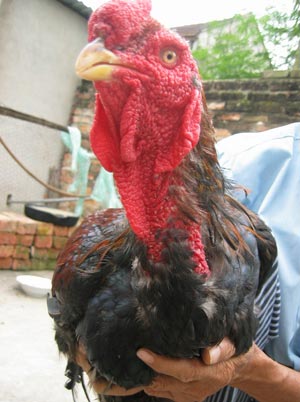 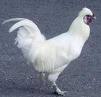 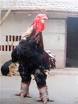 Gà Hồ
Gà Ác
Gà Đông Cảo
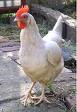 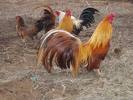 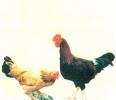 Gà Ri
Gà Lơ go
Gà Tre
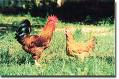 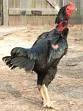 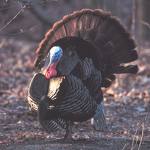 Gà Tây
Gà Lương Phượng
Gà Chọi
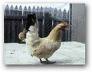 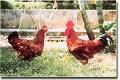 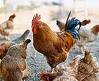 Gà Rốt ri
Gà Kapia
Gà Mía
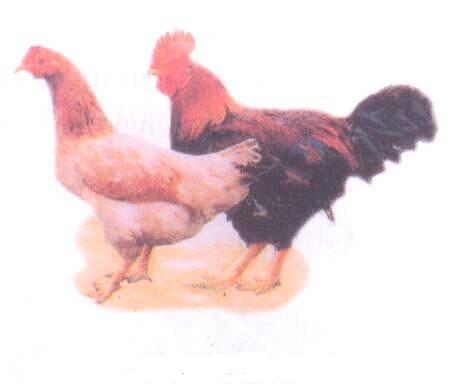 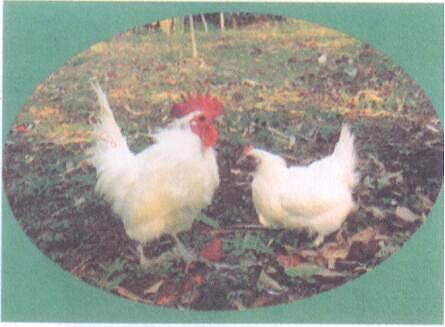 Gà Ri
Gà Ác
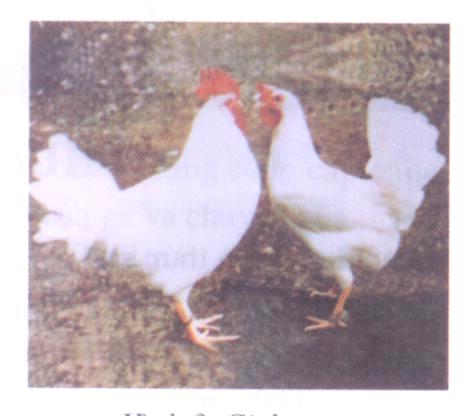 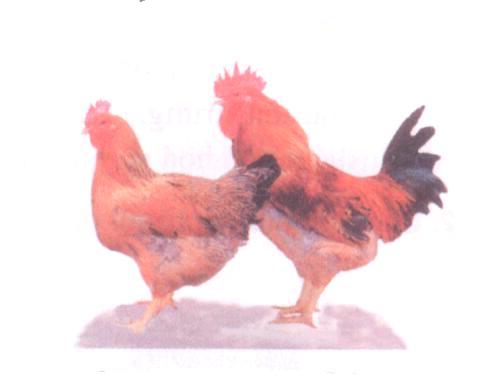 Gà Tam Hoàng
Gà Lơ go
PHIẾU HỌC TẬP
Em hãy đọc nội dung bài học và tìm những thông tin cần thiết để hoàn thành bảng sau:
1. Gà Ri:
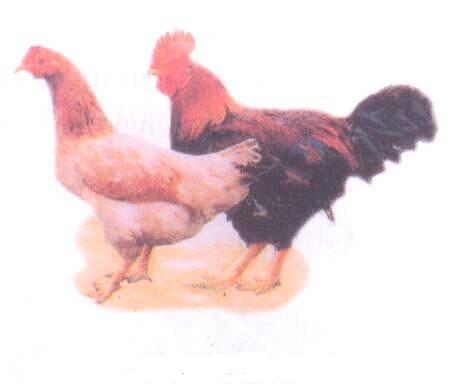 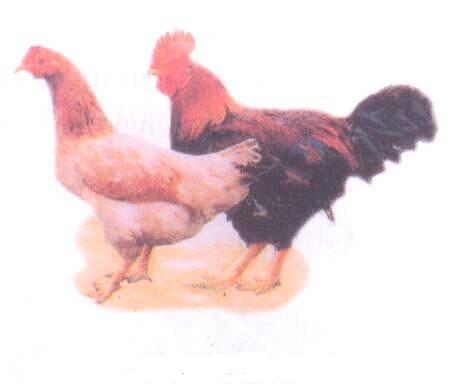 1.Gà Ri:
Nguồn gốc: Có nguồn gốc lâu đời ở nước ta được chọn và thuần hoá từ gà rừng. Đặc điểm hình dạng: Thân hình nhỏ, gà mái lông màu vàng có điểm các đốm đen, gà trống lông màu vàng đậm, đỏ tía.- Ưu điểm: Thịt chắc, thơm ngon, đẻ nhiều, ít bệnh, nuôi con khéo...- Nhược điểm: Thân hình nhỏ, chậm lớn.
2. Gà ác
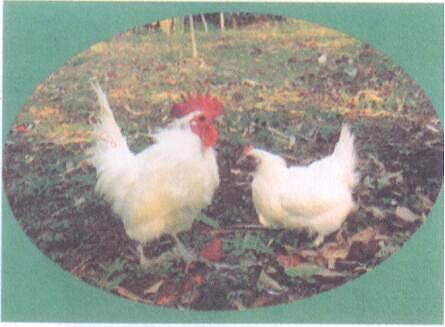 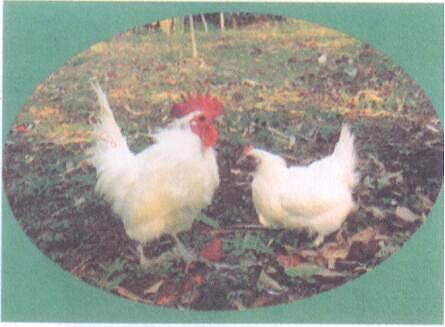 2. Gà ác
- Nguồn gốc: Nuôi nhiều ở các tỉnh Miền Nam nước ta.- Đặc điểm hình dạng: Thân hình nhỏ, Lông trắng xù, chân gà có 5 ngón và có lông. Mỏ, chân, thịt và da đều màu đen.- Ưu điểm: Thịt thơm, ngon, bổ, dùng để bồi dưỡng sức khoẻ cho con người.- Nhược điểm: Thân hình nhỏ, nhẹ cân.
3. GÀ LƠGO:
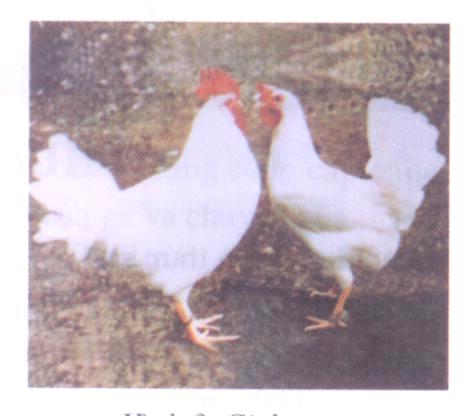 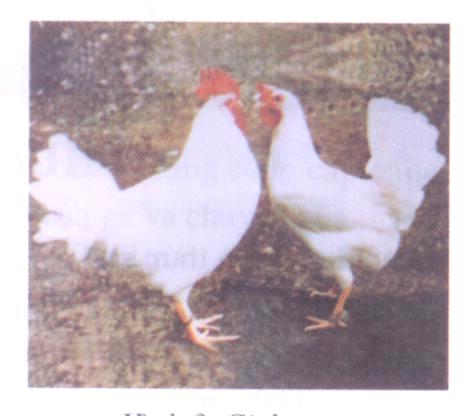 3. GÀ LƠGO:
- Nguồn gốc: Có nguồn gốc từ nước ý.- Đặc điểm hình dạng: Thân hình gọn, lông màu trắng. Chân nhỏ màu vàng.- Ưu điểm: Đẻ nhiều trứng.
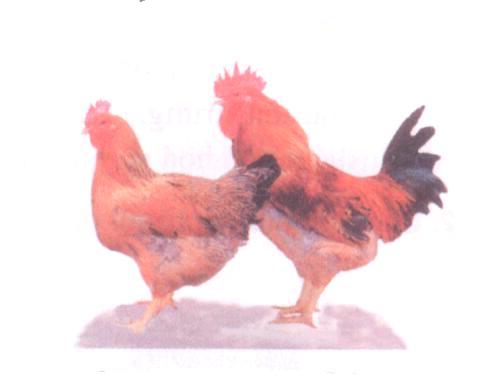 4. GÀ TAM HOÀNG:
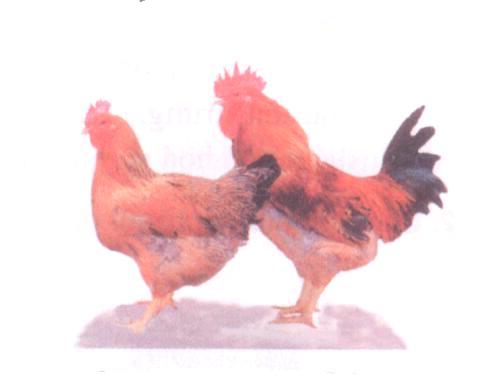 4. GÀ TAM HOÀNG:
- Nguồn gốc: Gốc từ Trung Quốc- Đặc điểm hình dạng: Thân hình ngắn, lông màu vàng rơm, chân và da màu vàng. Trứng màu nâu nhạt.Ưu điểm: Chóng lớn, đẻ nhiều. - Nhược điểm: Thân ngắn.
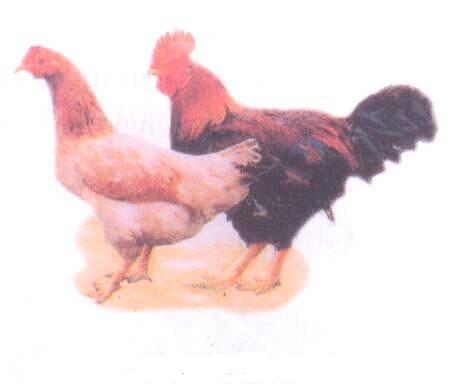 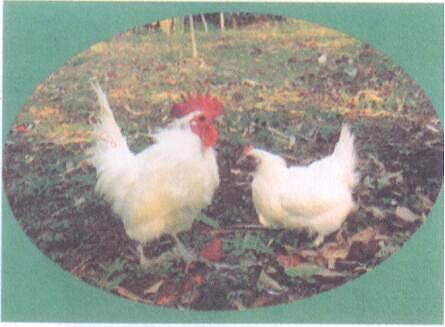 Gà Ri
Gà Ác
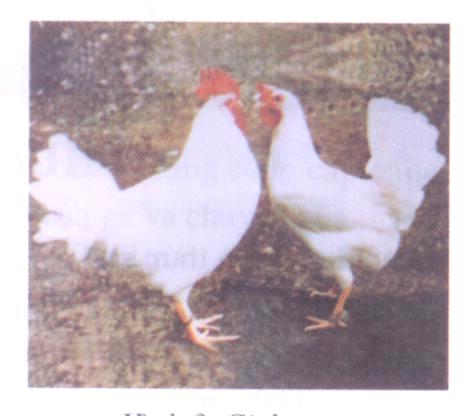 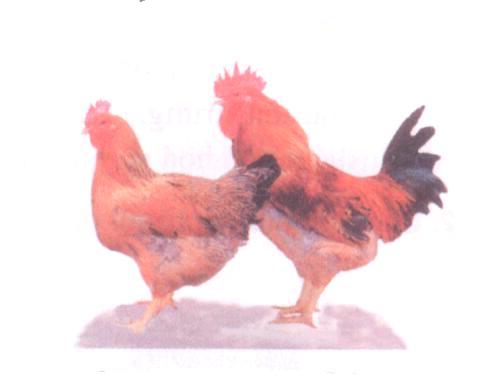 Gà Tam Hoàng
Gà Lơ go
Ghi nhớ: 
        Có nhiều giống gà được nuôi ở nước ta. Các giống gà khác nhau có đặc điểm hình dạng, khả năng sinh trưởng, sinh sản khác nhau. Khi chăn nuôi cần chọn giống gà phù hợp với điều kiện và mục đích chăn nuôi.